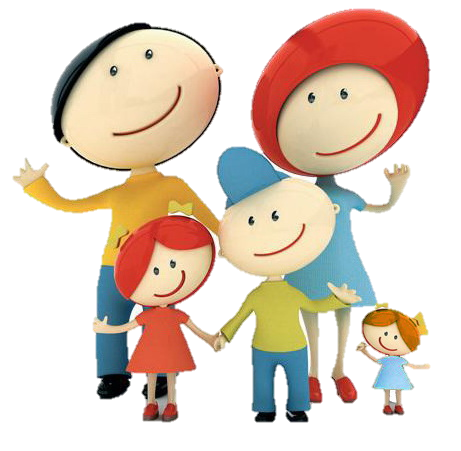 муниципальное бюджетное учреждение «Центр психолого-педагогической, медицинской и социальной помощи № 9»
ОПЫТ РАБОТЫ МБУ ЦППМИСП №9 ПО ПРОФИЛАКТИКЕ СУИЦИДАЛЬНОГО ПОВЕДЕНИЯ ДЕТЕЙ И ПОДРОСТКОВ В ЦЕНТРАЛЬНОМ РАЙОНЕ
Яковлева Галина Сергеевна, заместитель директора МБУ ЦППМиСП № 9
Личность ребёнка
Досуг
Семья
Образовательное учреждение
Суицидальное поведение – аутоагрессивное поведение, проявляющееся в виде фантазий, мыслей, представлений или действий, направленных на самоповреждение или самоуничтожение и по крайней мере в минимальной степени мотивируемых явными или скрытыми интенциями к смерти.
Самоповреждающее поведение –  это нанесение себе повреждений с целью справиться с тяжелыми переживаниями, болезненными воспоминаниями, ситуациями, которые трудно пережить, и невозможностью контролировать свою жизнь.
Склонность к сиуцидальному риску - это вероятность самоубийства, которую рассчитывают на основе клинической оценки болезненного состояния пациента или получают с помощью специального тестирования, позволяющего определить готовность человека к совершению суицидальных действий.
Модель организации профилактики саморазрушающего поведения
Первый уровень – первичная (общая) профилактика 
	Цель общей профилактики – создание и поддержание благоприятного психологического климата в образовательной организации. 

	Её миссия – ослабление и устранение социальных и психологических предпосылок, способствующих формированию саморазрушающего поведения и суицидогенной обстановки в коллективах. Общая профилактика должна проводиться со всеми детьми без исключения.
Второй уровень – вторичная профилактика
Осуществляется образовательной организацией с учащимися, находящимися в трудной жизненной ситуации и высказывающими саморазрушающие (суицидальные) намерения. Данная работа проводится при обязательном тесном межведомственном взаимодействии с соответствующими структурами (медицинскими учреждениями, органами опеки и попечительства, комиссией по делам несовершеннолетних, участковыми, общественными объединениями и др.). 
	Цель – выявление и сопровождение детей, нуждающихся в дополнительном психолого-педагогическом контроле, с целью предупреждения саморазрушающего поведения.
Третий уровень – третичная профилактика (реабилитация)
Цель – снижение последствий и уменьшение вероятности дальнейших случаев саморазрушения, социальная и психологическая реабилитация суицидентов, наркозависимых. На этом профилактическом уровне осуществляется работа с детьми или подростками, совершившими попытку суицида.
Согласно Федерального Закона «Об образовании» 273 от 29.12.2013 г. и Письму МО России от 10.02.2015 № ВК- 268/07 «О совершенствовании деятельности центров психолого-педагогической, медицинской и социальной помощи» педагоги-психологи Центра осуществляют деятельность на всех трех уровнях профилактики суицидального поведения.
Первичная профилактика саморазрушающего поведения
Групповые консультации, направленные на повышение родительской грамотности по вопросам детско-родительских отношений
 
- Групповые занятия с элементами тренинга с детьми и подростками с целью развития их жизнестойкости
Групповые занятия с элементами тренинга с детьми и подростками с целью развития их жизнестойкости
Вторичная и третичная профилактика саморазрушающего поведения
В течение года в Центре оказана адресная психологическая помощь 34 подросткам, обратившимся со сложностями эмоционального и поведенческого характера.  Из них 4 подростка с высоким суицидальным риском.
Причины эмоциональных и поведенческих отклонений:
Сложности детско-родительских отношений;
Острое протекание подросткового кризиса (нарушение в ценностно-смысловой сфере, эмоциональной сфере);
Нарушения эмоциональной идентификации.
Психологический клуб для родителей «Школа понимания» (2019-2024 гг)
Цель: содействие в развитии внутрисемейного взаимопонимания, культуры детско-родительских отношений.

Задачи: 
Повысить уровень понимания родителями особенностей и закономерностей развития ребенка, определяющих успешность прохождения кризисного периода;
Обучать родителей навыкам эффективного взаимодействия с детьми через развитие у них способности к эмпатии и рефлексии собственных эмоциональных состояний;
Способствовать усвоению навыков диалогического общения и конструктивного сотрудничества с ребенком (кооперации).
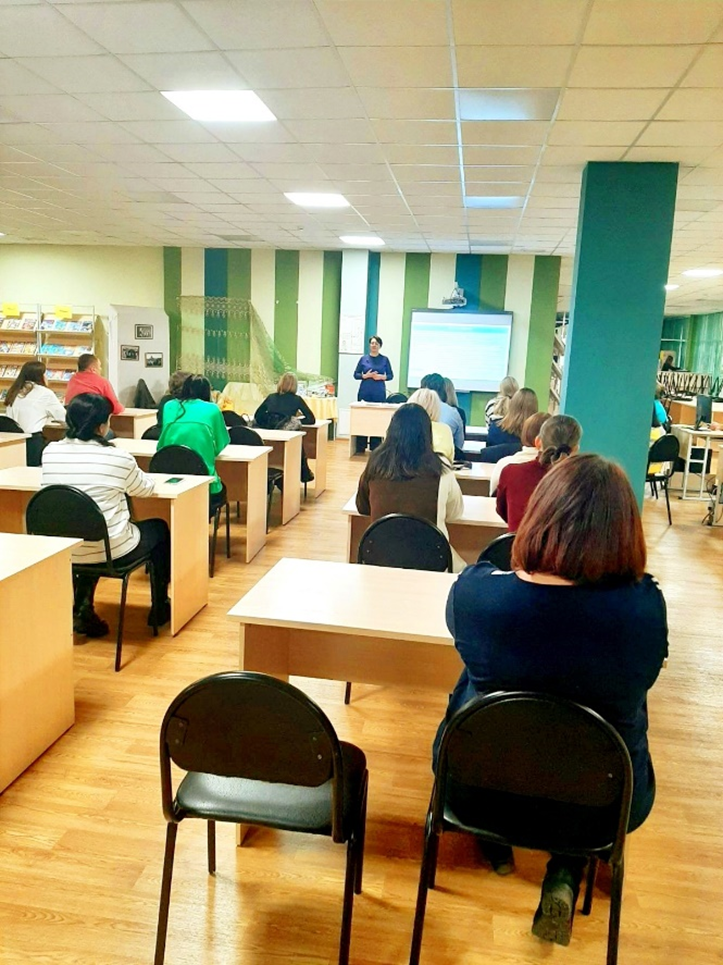 Тематика встреч:
Эволюция родительства. Роль отца и матери в воспитании детей;
Философия родительства. Приоритеты воспитания;
Механика конфликта: правила безопасности;
Родительская любовь: как ребёнок её воспринимает? Пять «языков любви»;
В нашей семье - подросток. Сложности подросткового возраста;
Подросток: барьеры общения;
Истинные потребности подростка;
Индивидуальность ребёнка: понять и поддержать;
Стратегии взаимодействия с учетом характера ребенка;
Всё, что нужно знать о суициде;
Кнут и пряник: основы ненасильственного общения.
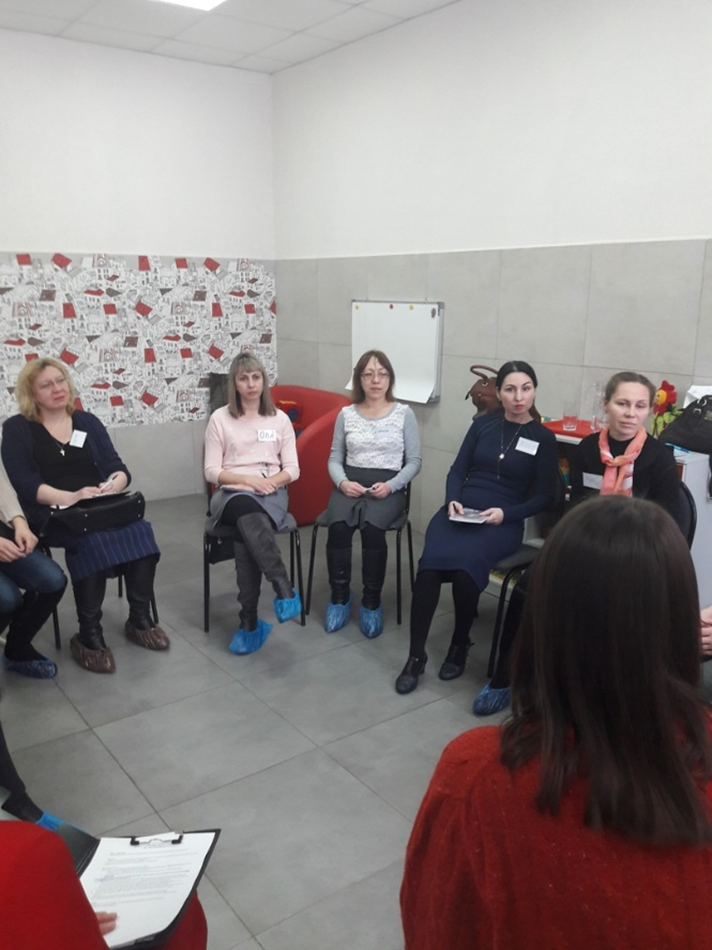 Городской психологический марафон «PRO безопасность детей» (11 марта 2022 г.) Городской психологический марафон «PRO family» (15 ноября 2022г.)Городской психологический марафон «СТОП стресс!» (15 ноября 2023г.)
Ар-терапия в работе с детьми, имеющими суицидальный риск
Арт-техника «Человек под дождем»
Арт-техника «Цветок»
Арт-техника «Человек под дождем»
Эбру-терапия
После
До
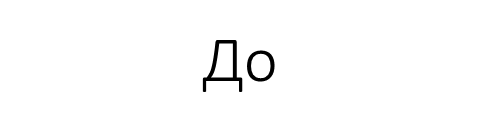 После
Предложения по совершенствованию направления профилактики суицидального поведения среди детей и подростков в Центральном районе:
Разработка, апробация и внедрение ежегодного мониторинга психологического благополучия детей и подростков образовательных учреждений, направленного на выявление детей группы риска с целью организации своевременной работы по коррекции негативного фона процесса самоопределения подростка. Мониторинг призван оценить степень психологического состояния детей, наличие признаков сложных эмоциональных состояний, отношение к построению личного жизненного сценария, направленность мотивов и действий в поведении.
Ежегодная организация семинаров для педагогов и родительских собраний в образовательных учреждениях по результатам мониторинга психологического состояния детей.
Организация цикла методических семинаров для педагогов-психологов Центрального района с целью программ коррекции личностных нарушений и профилактики девиантных форм поведения подростков на основе данных мониторингового исследования.
Спасибо за внимание!
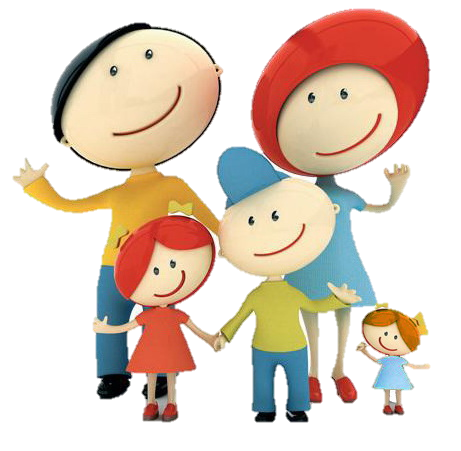